Bài 7: CÂY XẤU HỔ
Tiết 3
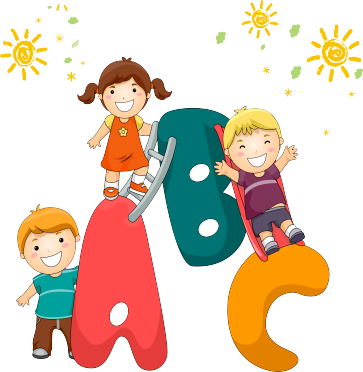 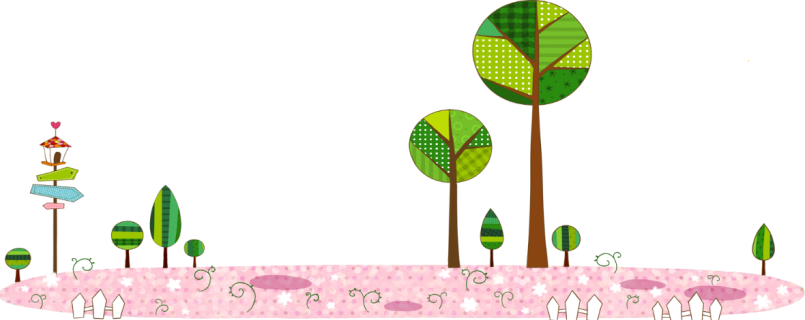 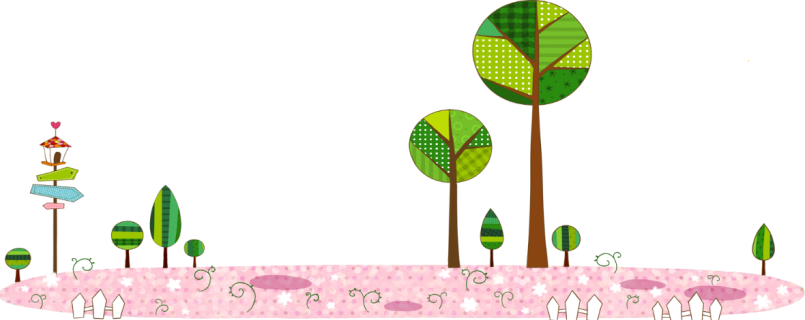 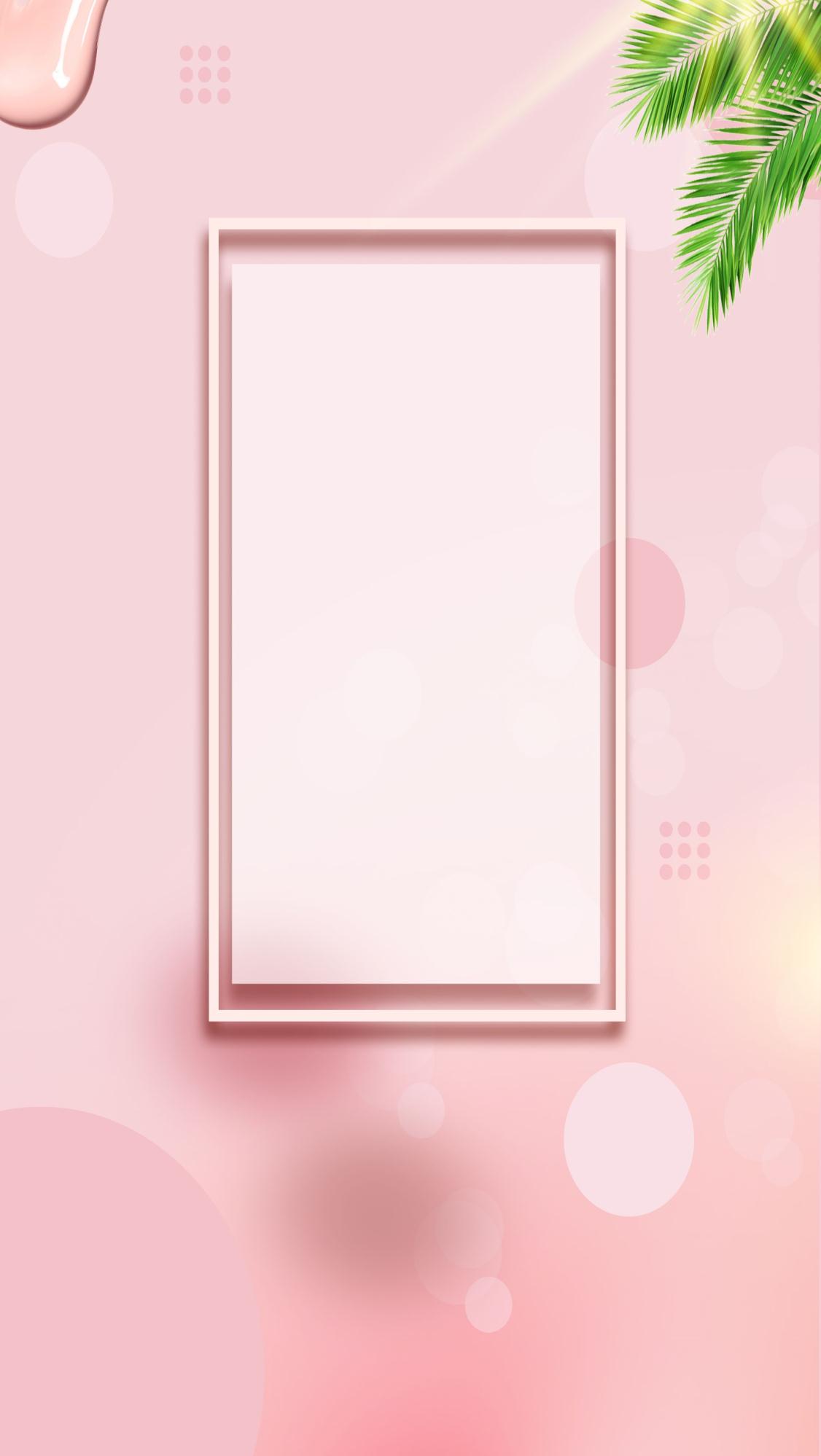 2
Viết
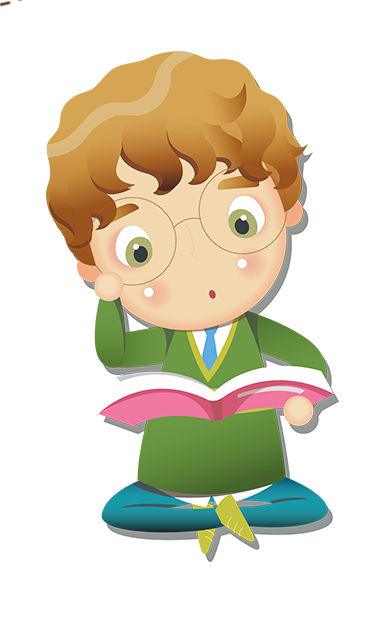 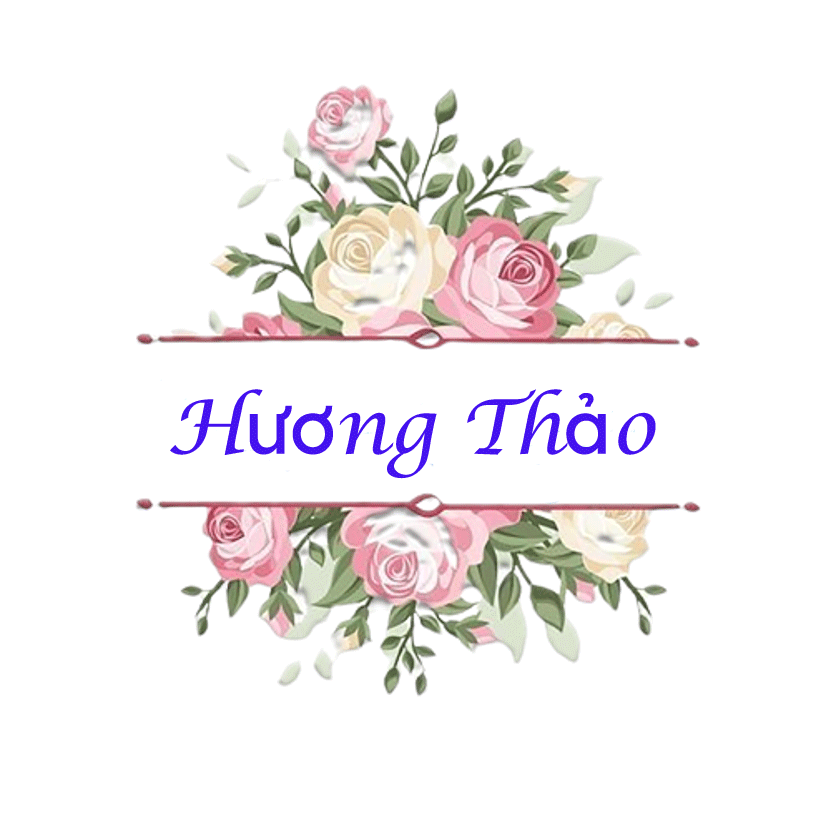 [Speaker Notes: Bài giảng thiết kế bởi: Hương Thảo - tranthao121006@gmail.com]
VIẾT ỨNG DỤNG
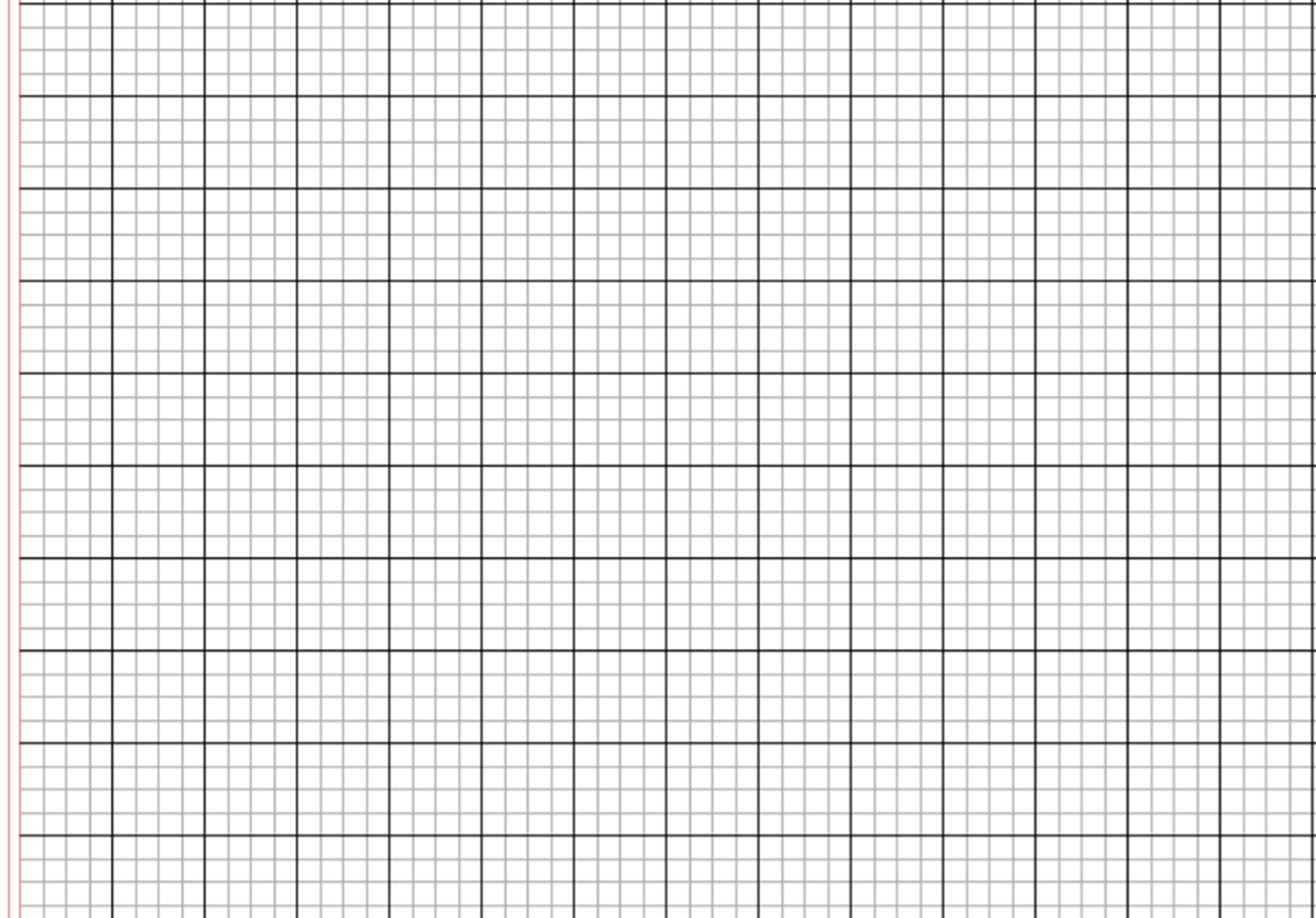 Có cŪg mài sắt, có ngày Ζǘn kim.
a. Chữ cái nào được viết hoa? 

b. Khoảng cách giữa các chữ ghi tiếng như thế nào?

c. Những chữ cái nào cao 2.5 li ?
 Chữ C.
 Khoảng cách giữa các chữ ghi tiếng là 1 con chữ o.
 Chữ C, k, g.
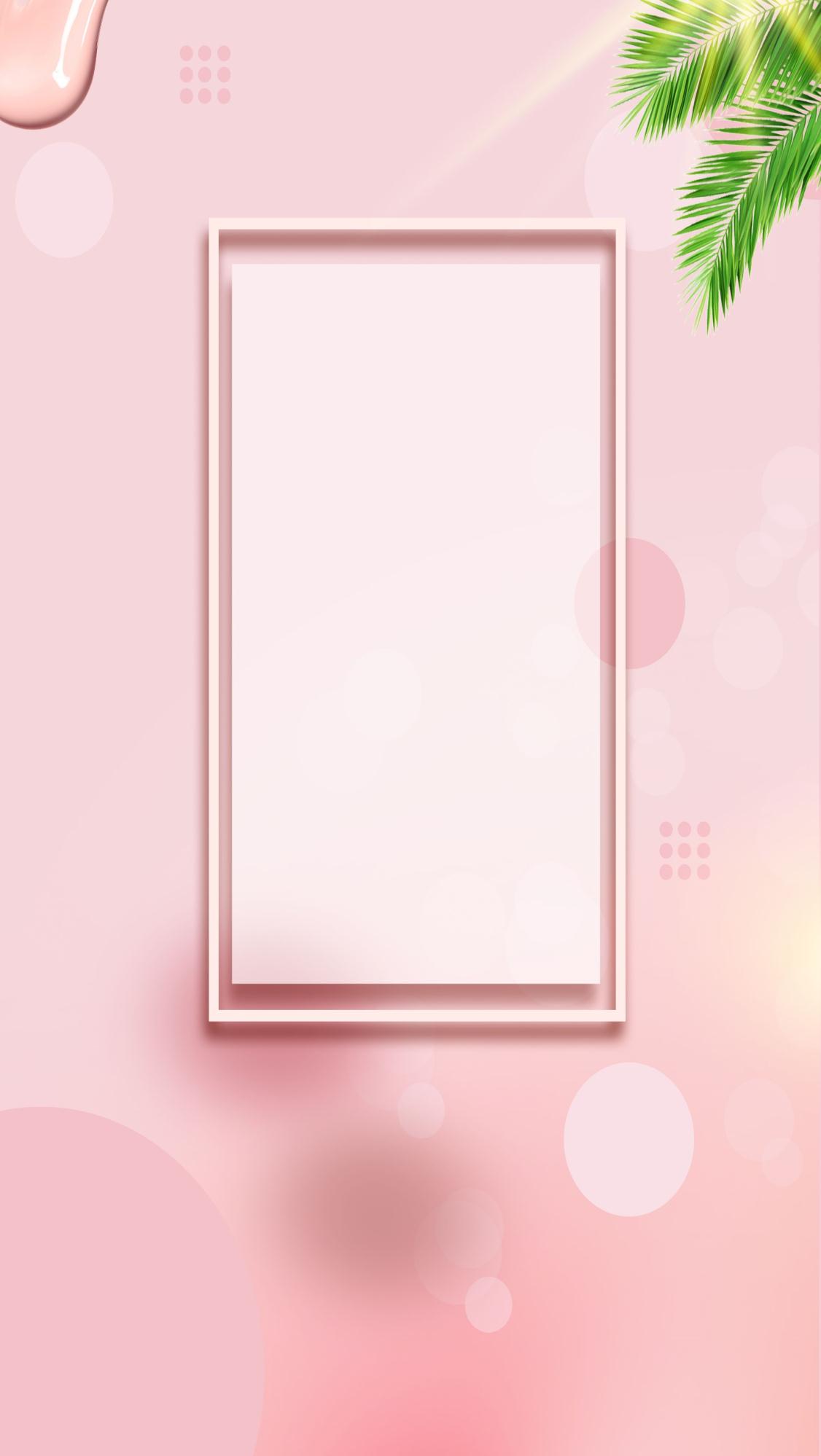 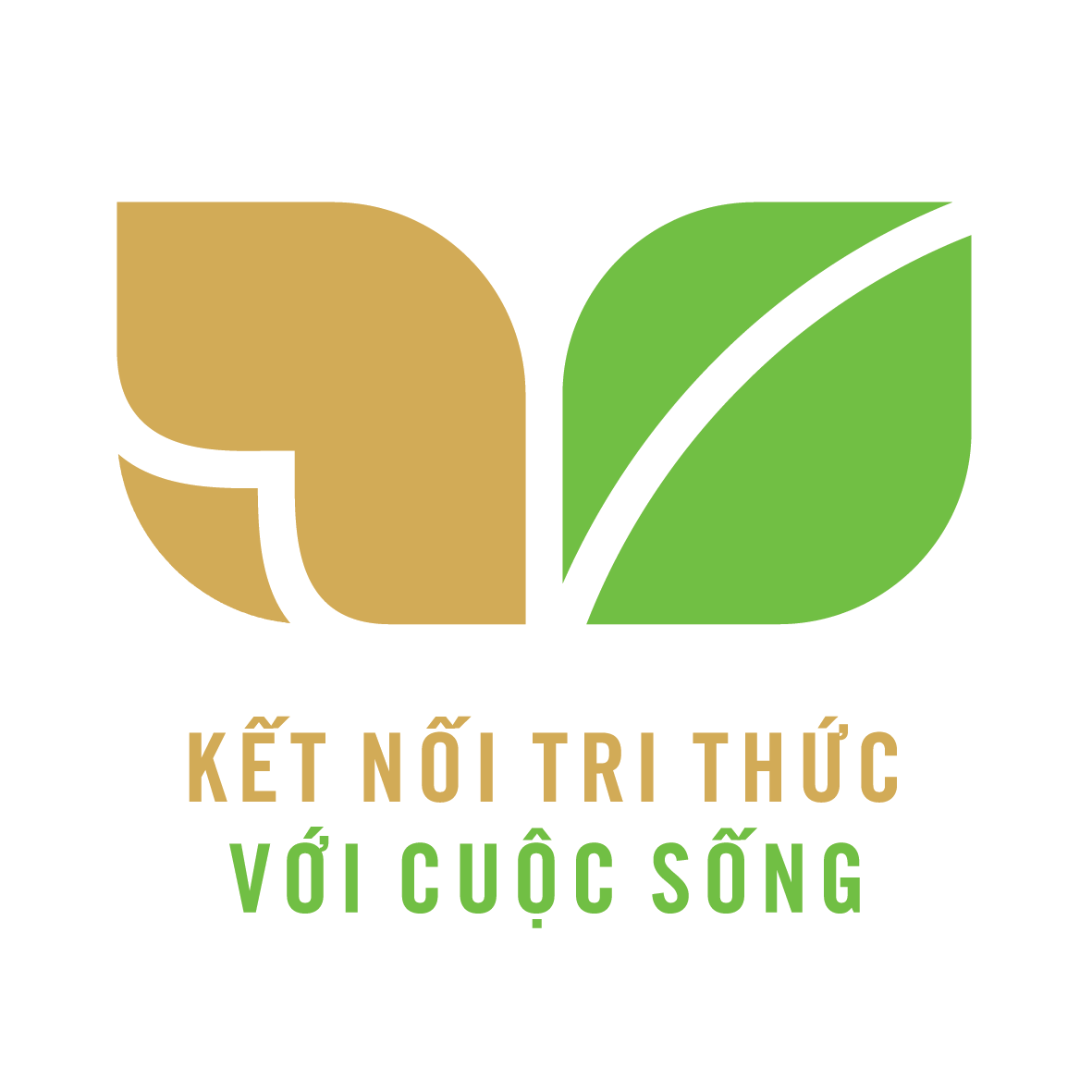 CỦNG CỐ BÀI HỌC
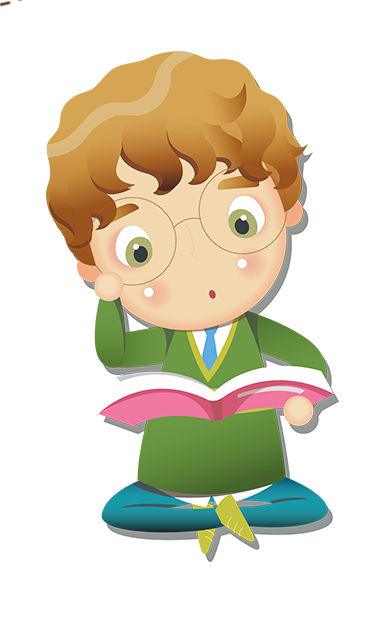 [Speaker Notes: Bài giảng thiết kế bởi: Hương Thảo - tranthao121006@gmail.com]